محبت خدا پس عظیم است
محبت خدا پس عظیم استچون نهری جوشان و خروشان استمی‌وزد چون نسیم بهاریمی‌آورد امید الهی
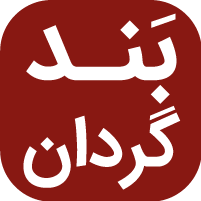 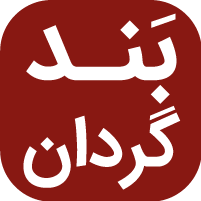 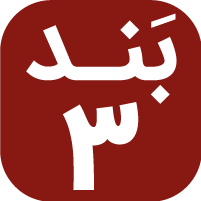 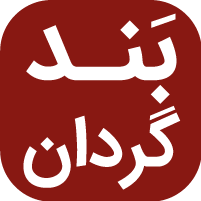 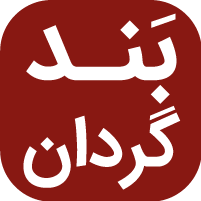 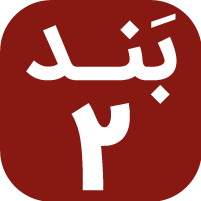 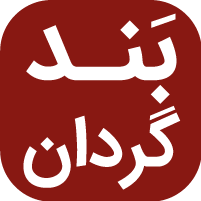 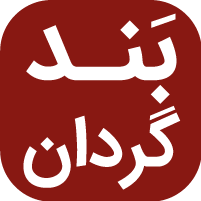 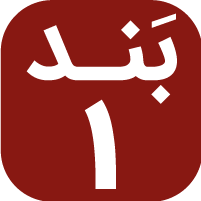 گر نباشد این محبتما را نیست امید نجاتامید حیات است عیسیکه بر صلیب شد بهر ما فدا
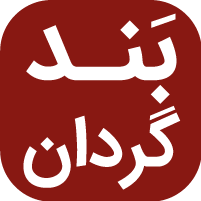 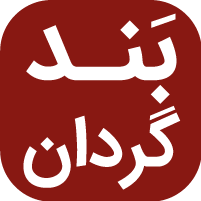 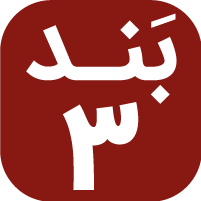 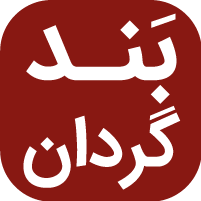 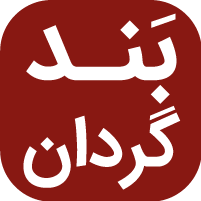 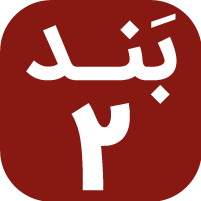 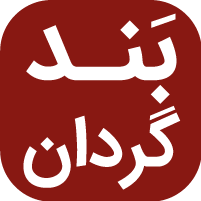 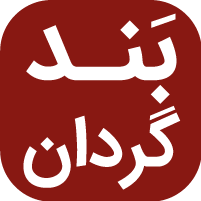 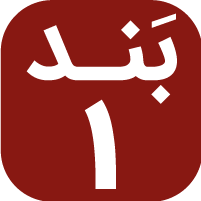 گر نباشد این محبتما را نیست امید نجاتامید حیات است عیسیکه بر صلیب شد بهر ما فدا
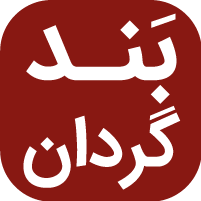 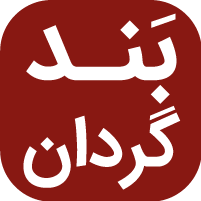 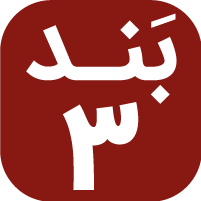 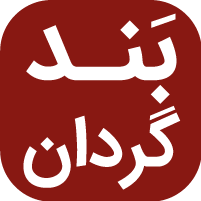 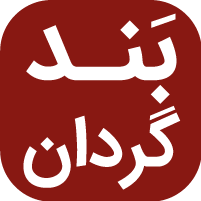 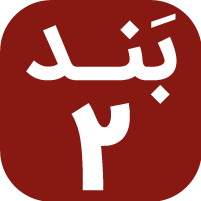 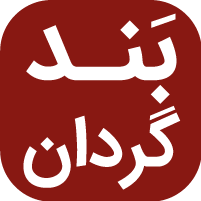 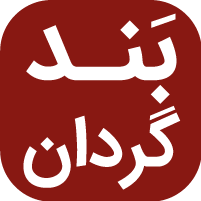 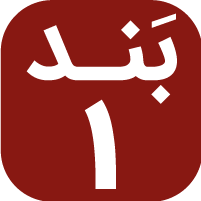 مسیح نخست ما را محبت کردخود را فدای گنکاران کردفریاد می‌زدند: «او را مصلوب کن!»ای گنهکار، قلبت را سخت مکن
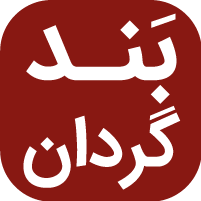 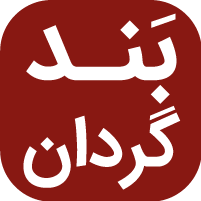 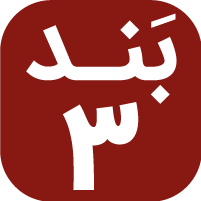 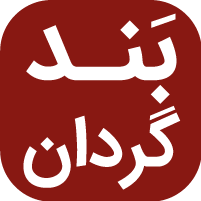 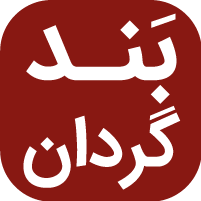 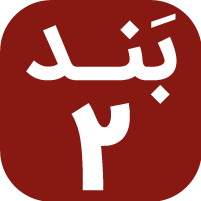 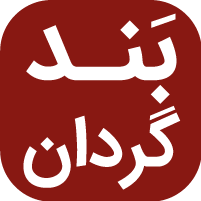 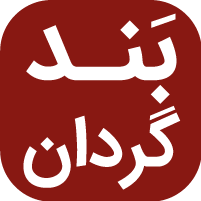 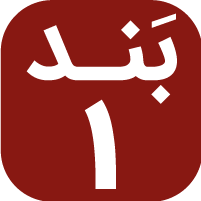 گر نباشد این محبتما را نیست امید نجاتامید حیات است عیسیکه بر صلیب شد بهر ما فدا
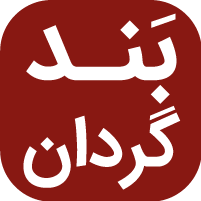 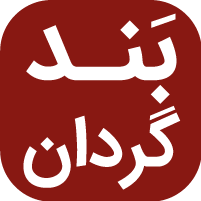 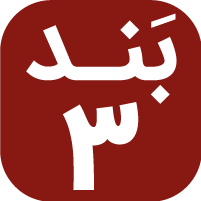 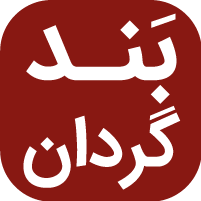 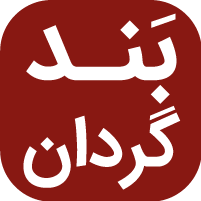 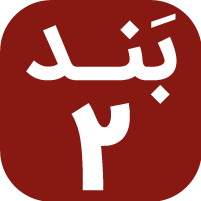 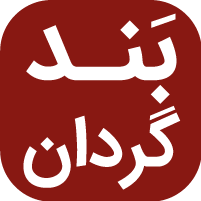 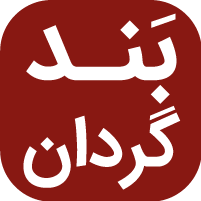 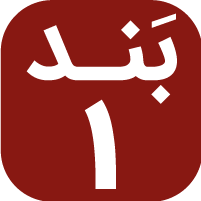 گر نباشد این محبتما را نیست امید نجاتامید حیات است عیسیکه بر صلیب شد بهر ما فدا
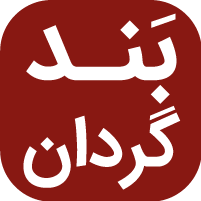 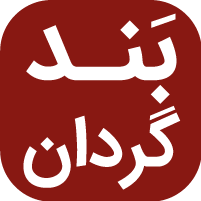 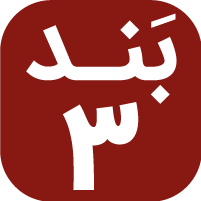 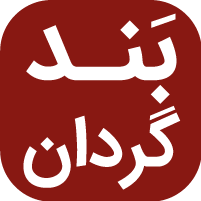 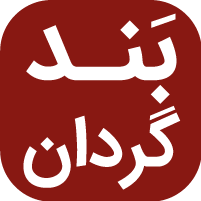 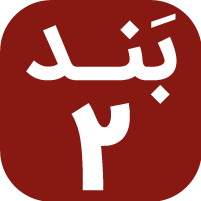 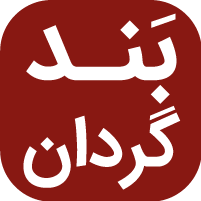 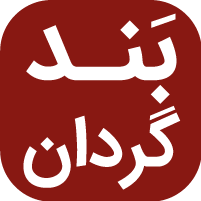 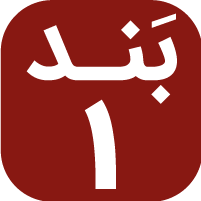 مسیح گویدت: «نزد من بیامی‌کوبم اکنون در قبلت را»تاخیر مکن، قلب خود را بگشاتا یابی نجات رایگان را
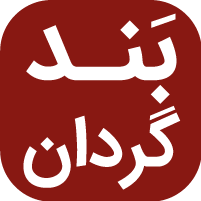 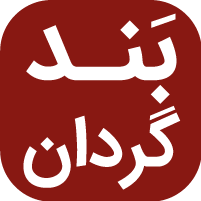 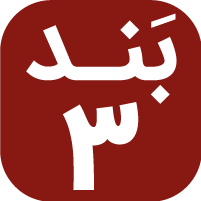 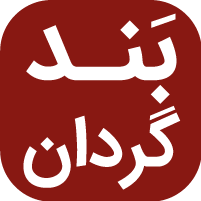 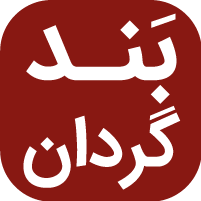 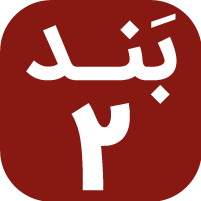 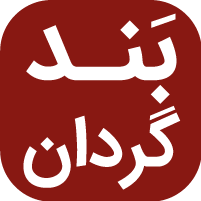 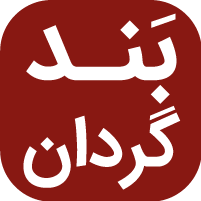 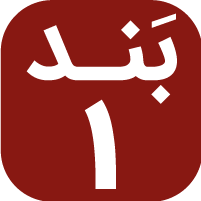 گر نباشد این محبتما را نیست امید نجاتامید حیات است عیسیکه بر صلیب شد بهر ما فدا
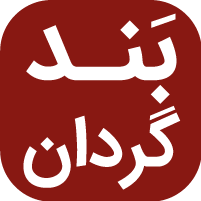 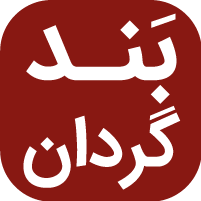 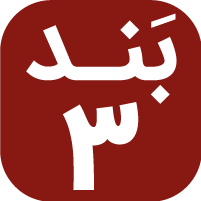 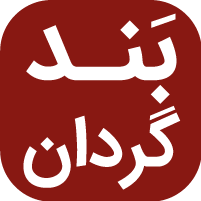 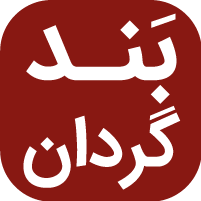 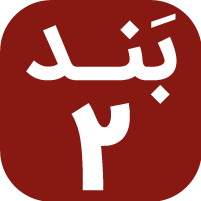 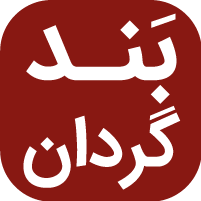 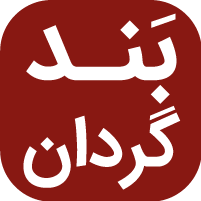 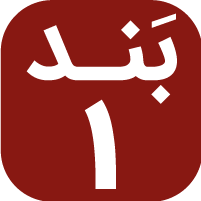 گر نباشد این محبتما را نیست امید نجاتامید حیات است عیسیکه بر صلیب شد بهر ما فدا
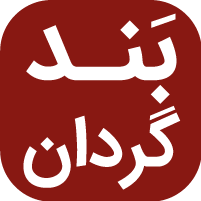 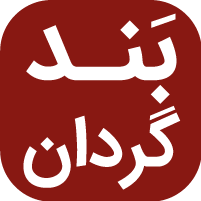 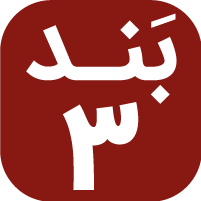 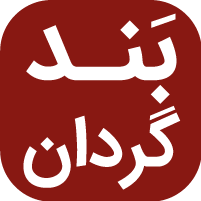 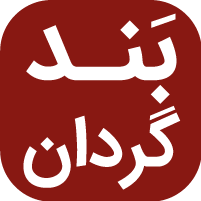 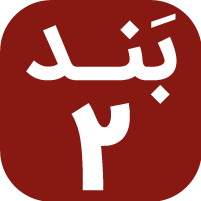 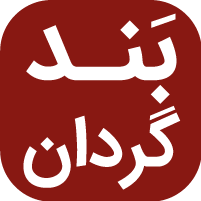 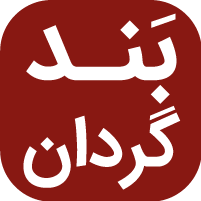 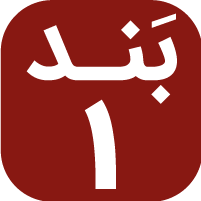